Задания, формирующие естественнонаучную грамотность на уроках физики
Очилбоева Е.П. учитель физики, математики МАОУ «Аромашевская СОШ им. В.Д. Кармацкого» филиал Юрминская СОШ
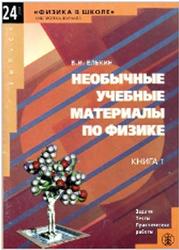 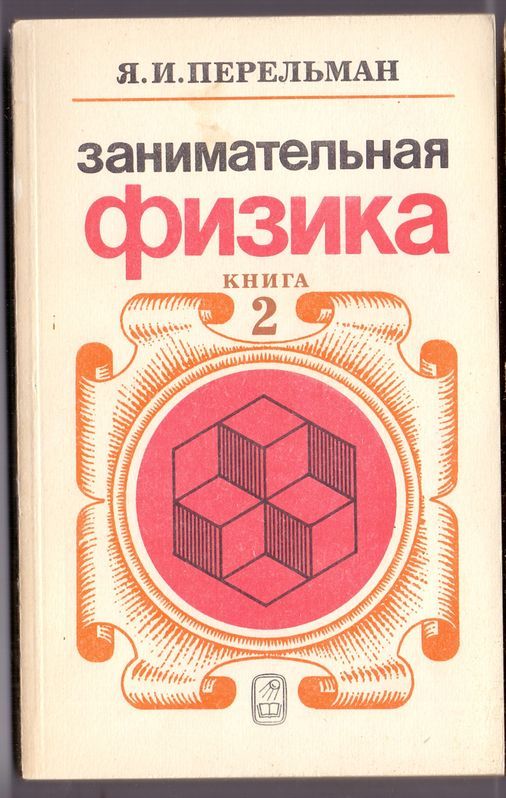 (7 класс, тема «Диффузия»). Малосольные огурчики.
 Когда готовят малосольные огурцы, их заливают рассолом (вода с солью). Через несколько дней огурцы готовы к употреблению. Если же залить огурцы таким же рассолом, но другой температуры, то огурцы могут стать малосольными уже через несколько часов. 
Дайте ответ на вопросы: Что нужно сделать с рассолом: нагреть или остудить, чтобы огурцы засолились быстрее?  
Когда огурцы заливают рассолом, они через некоторое время становятся солёными. В то же время рассол приобретает огуречный вкус. Почему?
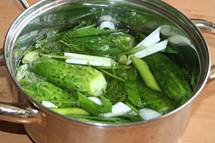 (7 класс, тема «Диффузия»)  Как «спасти» пересоленую селедку
1. Иногда случается так, что сельдь купили пересоленую. Что же делать в таком случае? Дайте свой ответ.
2. Совет от соседки тети Анны: если селёдка пересолена, но не слишком сильно, то разделываем её на филе, нарезаем кусочками, складываем в баночку или контейнер и добавляем к ней одну-две головки репчатого лука, нарезанного полукольцами. Заливаем растительным маслом и перемешиваем. На следующий день сельдь станет менее соленой.
А соседка Любовь Ивановна советует: если селёдка очень пересолена, то её нужно вымачивать. Рыбу потрошим, делаем небольшой надрез по спинке. Заливаем селёдку холодной кипяченой водой на 1 час. Затем меняем воду  вымачиваем еще 1-2 часа в зависимости от того насколько соленая рыба. Ответьте на вопросы: Почему при первом способе лук и подсолнечное масло становятся солёными? При втором способе предлагают заменить воду через 1 час. Для чего это делают?
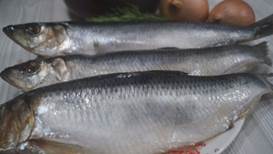 (8 класс, тема «Тепловые явления») Температура
Петр работает над ремонтом старого дома. Он оставил бутылку воды, несколько металлических гвоздей и кусок древесины в багажнике машины. После того, как машина пробыла на солнце 3 часа, температура внутри машины достигла 40ºC.
Вопрос: 
Что произошло с предметами в машине? Обведите «Да» или «Нет» для каждого случая.
Ответ: Да, Нет, Нет.
Почему у тел разная теплопроводность?
Известно, что тела бывают в трёх агрегатных состояниях, отличающихся расстоянием между частицами в веществе. В твёрдых телах оно наименьшее, а в газах –наибольшее. Чтобы тело нагрелось, нужно, чтобы механическая энергия движения молекул перешла в тепловую: чем быстрее двигаются молекулы, тем выше температура вещества. Поскольку в газах частицы дальше, то и нагреваться газы будут медленнее, а твёрдые тела – быстрее. Скорость нагревания вещества равна скорости потери им тепла. Многие твёрдые тела быстро принимают и так же быстро отдают тепло – у них хорошая теплопроводность. Газы же нагреваются и остывают медленно, поэтому говорят, что они обладают плохой теплопроводностью. Это свойство газов активно используется в быту: например, при изготовлении прихваток между слоями оставляют воздух, чтобы при контакте с горячей поверхностью тепло медленнее передавалось.
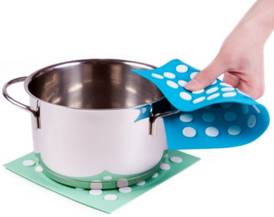 Вопрос 1:
Почему для изготовления чайников, кастрюль и т.п. используют не пластмассы, а сплавы металлов?
Вопрос 2:
Почему птицы не замерзают, хотя «одеты» в лёгкие перья? Приведите три примера использования человеком способности птиц и зверей поддерживать организм в тепле.
Вопрос 3:
Расположите материалы, из которых могут быть сделаны ложки, в порядке увеличения времени, которое потребуется для их нагревания до одинаковой температуры. Материалы: алюминий, древесина, серебро, пластмасса, железо.
Вопрос 4:
Вы уже знаете, что твёрдые тела нагреваются быстрее, чем тела в других агрегатных состояниях. Но теплопроводность различных твёрдых веществ не одинакова. Перед вами значения теплопроводности некоторых из них.
Основываясь на приведенных данных, ответьте на вопросы.
Почему для изготовления тарелок используется не алюминий, а фарфор?
Почему кухонные лопатки изготавливают из дерева, а не из металлов?
При объяснении укажите, как назначение предмета связано с материалом изготовления.
Некоторые методы и приёмы работы для развития ЕН функциональной грамотности:
метод проблемного обучения, в ходе которого подача нового материала происходит через создание проблемной ситуации;

метод «корзина идей» - организация индивидуальной и групповой работы обучающихся в начале урока, когда идет актуализация имеющегося у них опыта и знаний;

- приём «найди ошибку», активизирующий внимание обучающихся, совместный или индивидуальный поиск решения.
Примеры домашних заданий: 

«Придумать рекламу закона, понятия, явления».

«Составить задачу (кроссворд) по теме «…».
 
«Придумать домашний эксперимент по теме …, используя домашние подручные средства».

 «Усовершенствовать прибор школьной физической лаборатории (мензурки, весы)».
Пример домашней практической работы по теме «Расчёт стоимости электроэнергии бытовых приборов» (8 класс)
Цель: научиться пользоваться паспортом электрического прибора, определять с его помощью мощность бытовых электроприборов и вычислять затраченную им электроэнергию и ее стоимость.
Оборудование: технические паспорта приборов, различные электробытовые приборы (компьютер, зарядное устройство, лампочка).